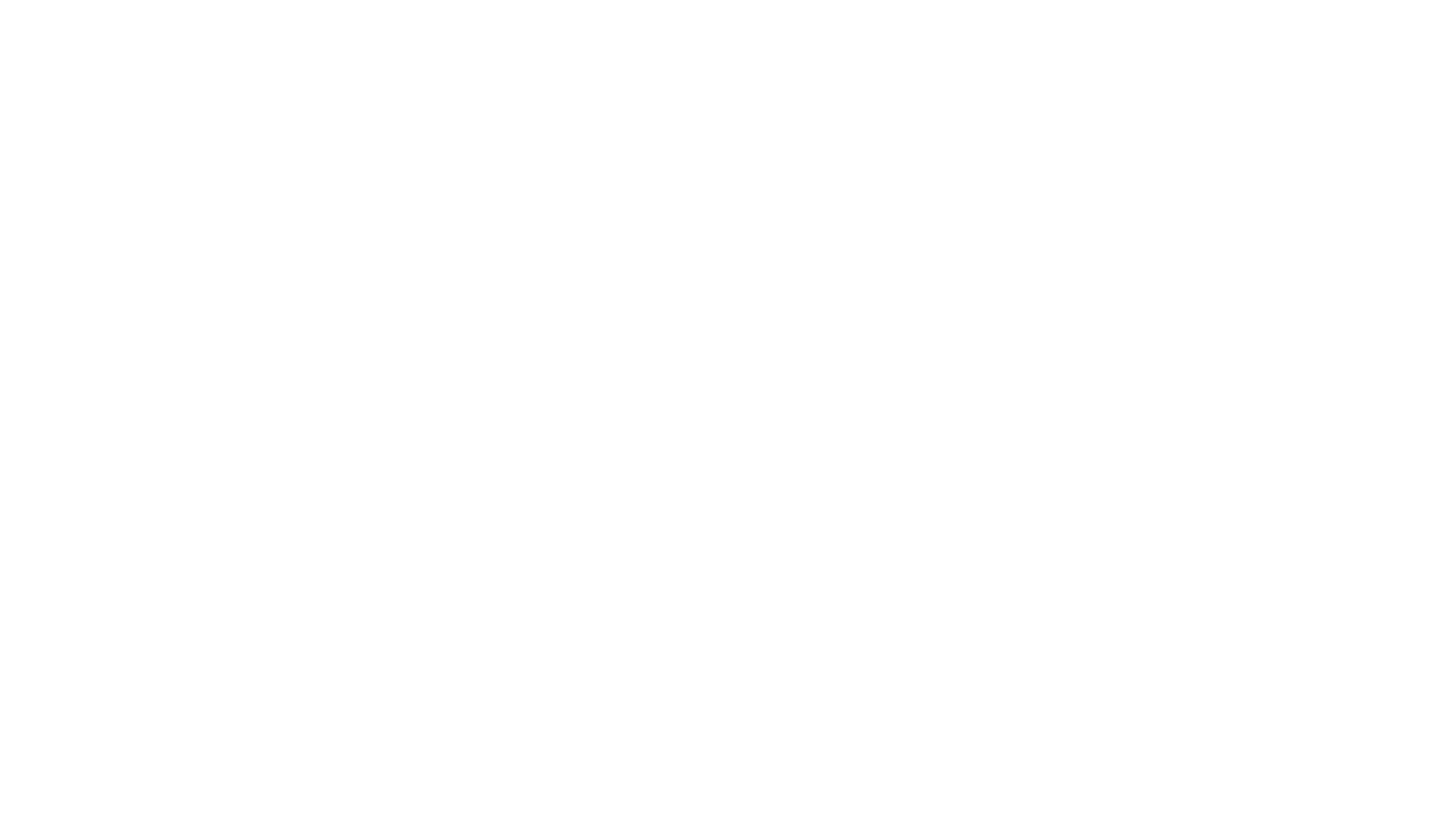 Komiks na podstawie utworu Adama Mickiewicza„Powrót taty”
Autor komiksu: Filip Zontek kl. Vc
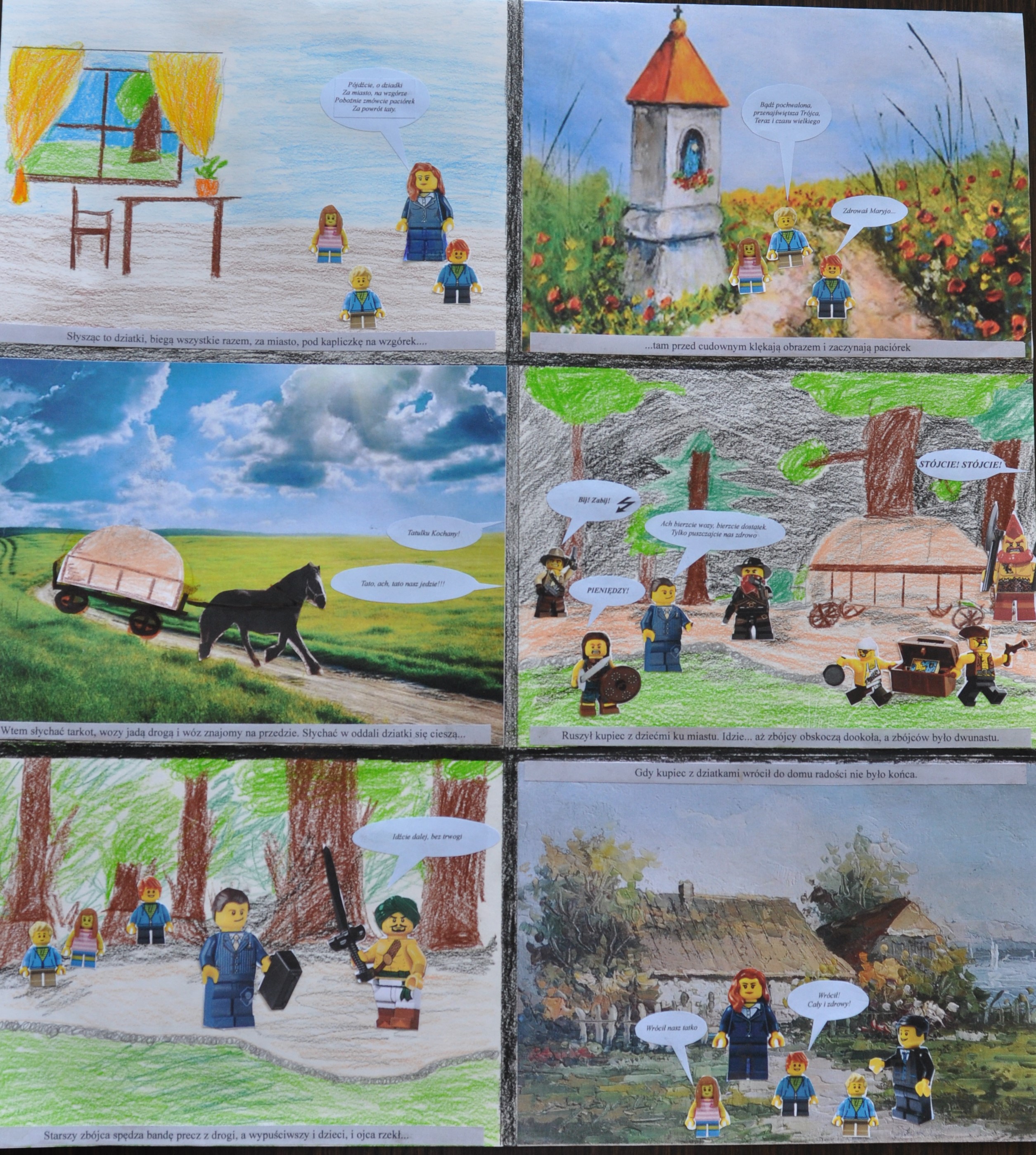 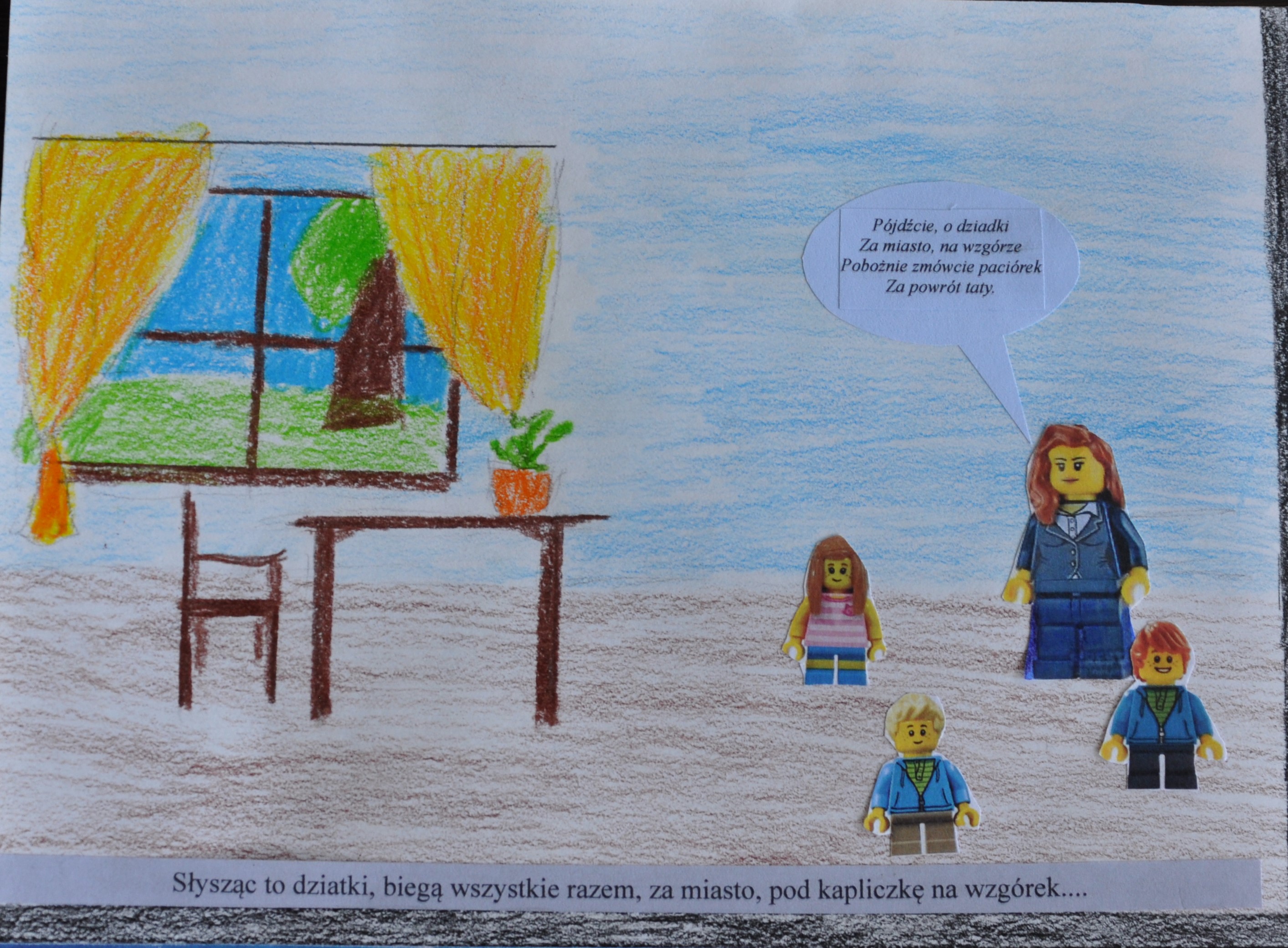 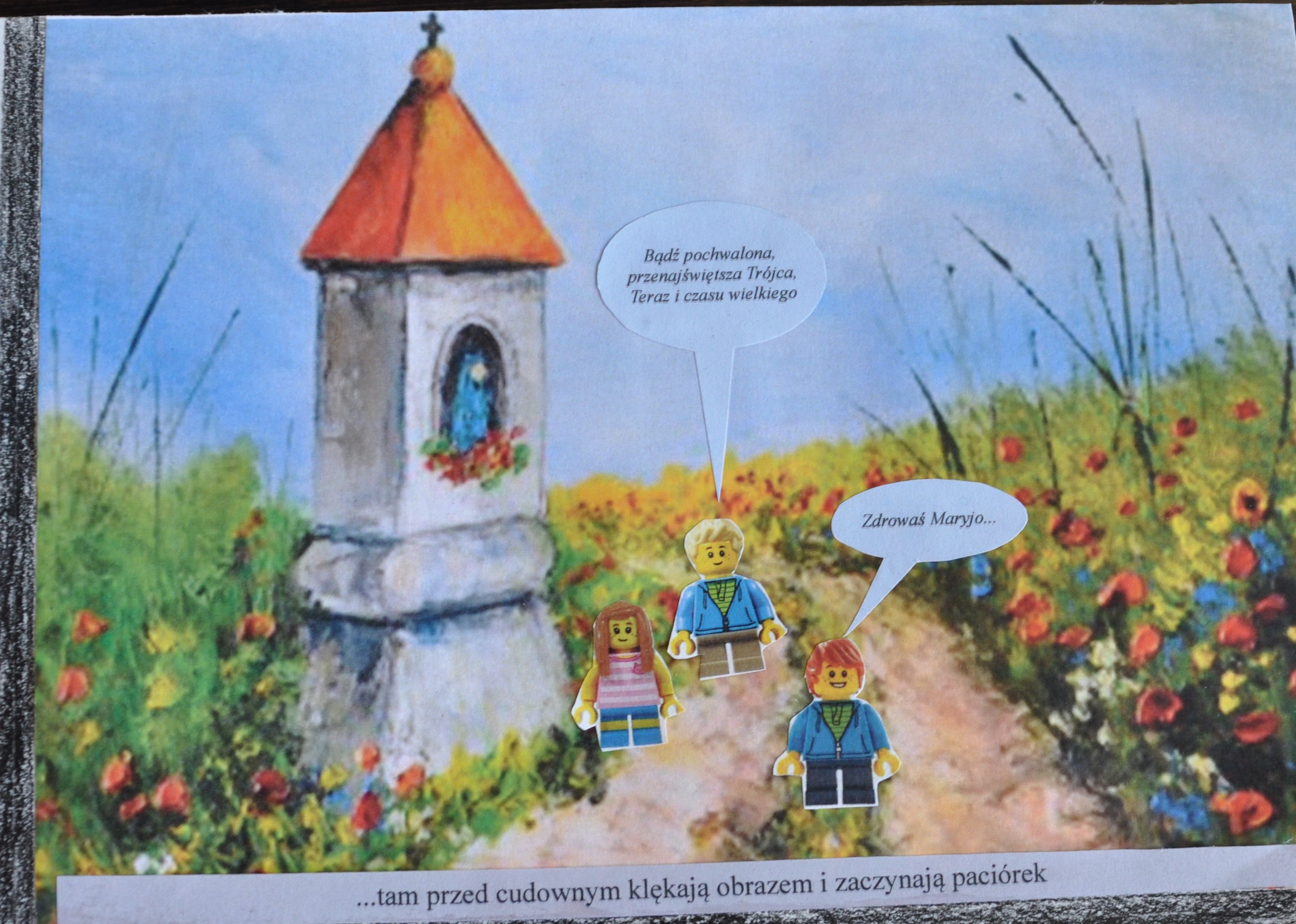 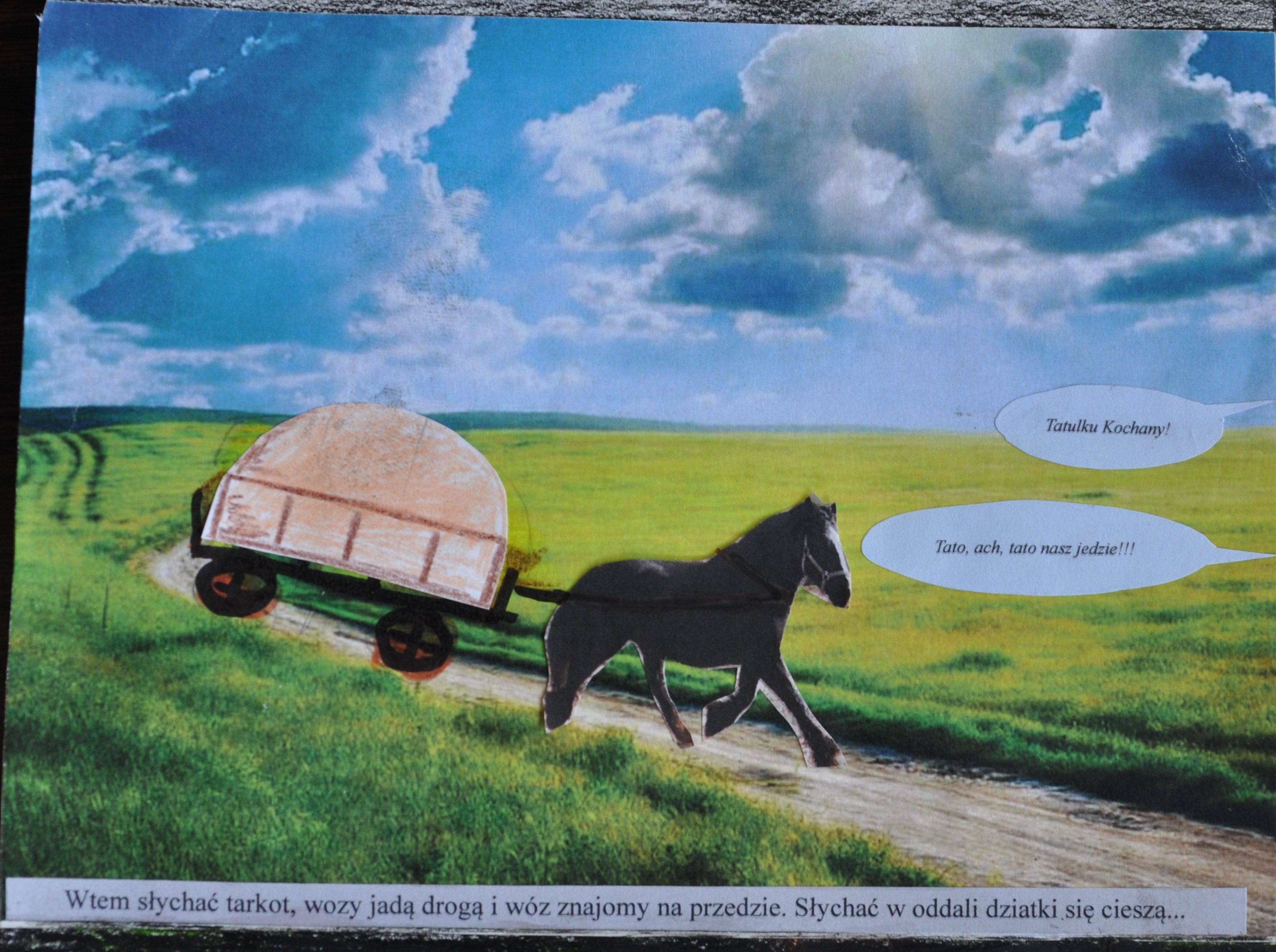 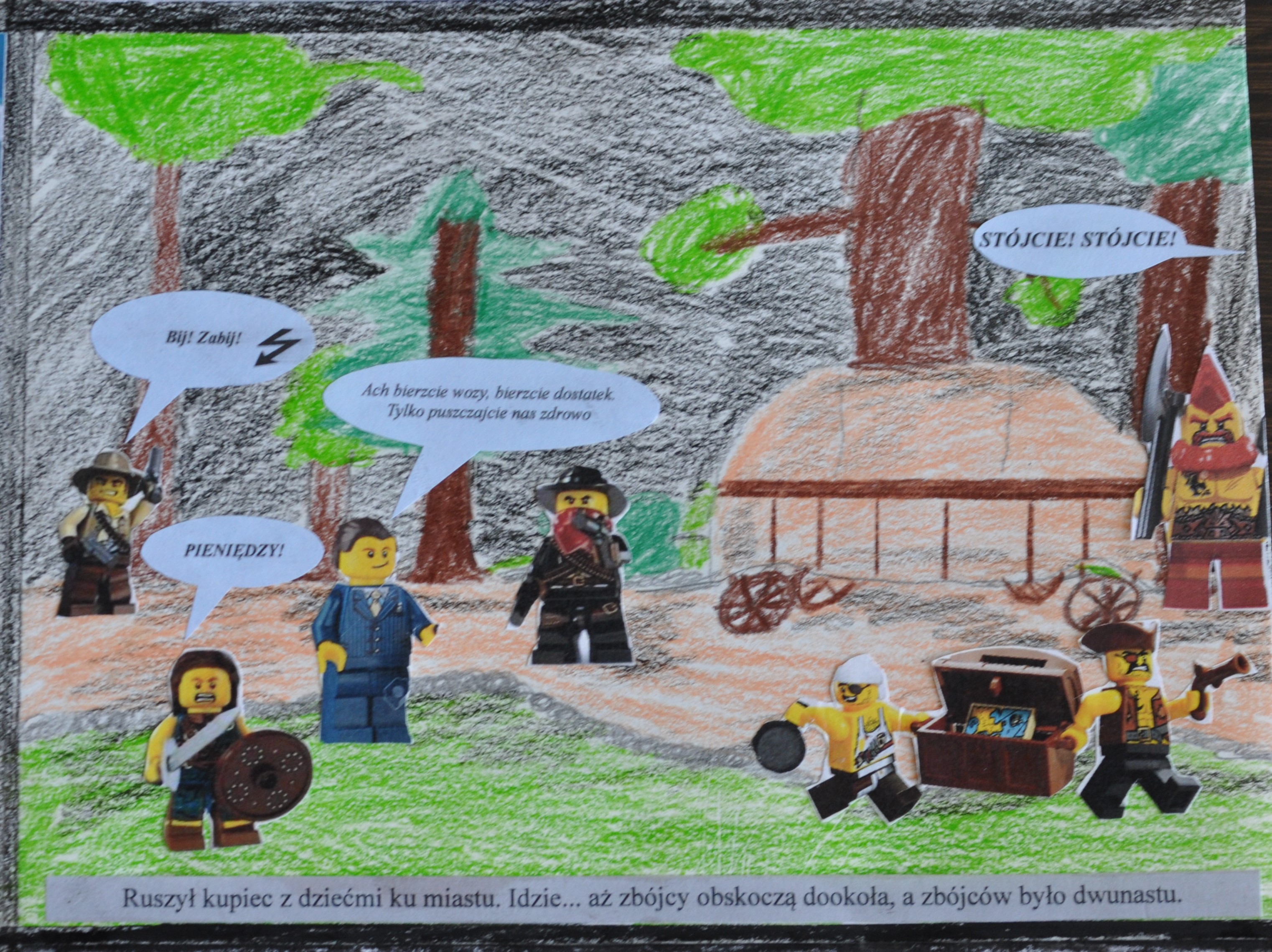 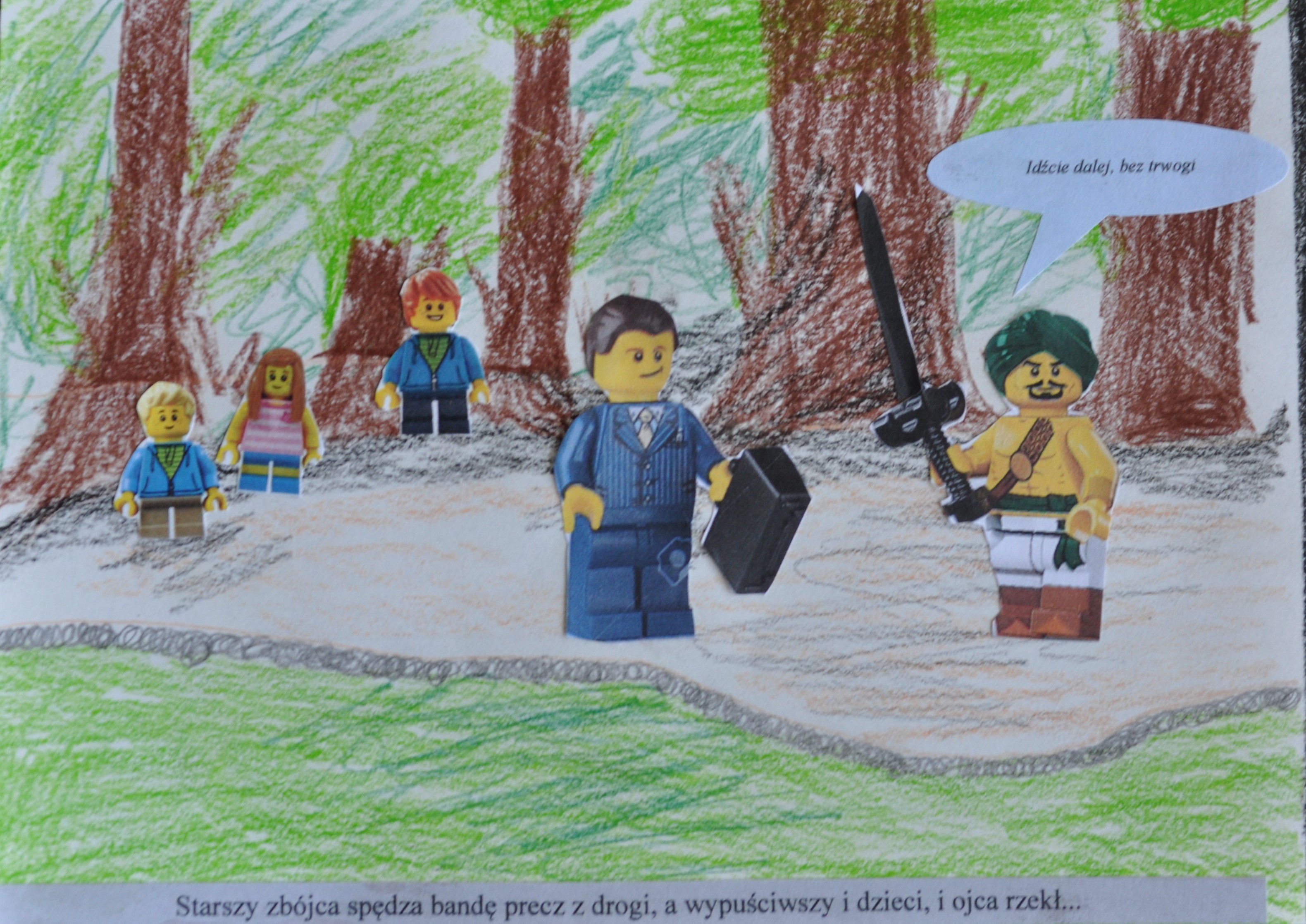 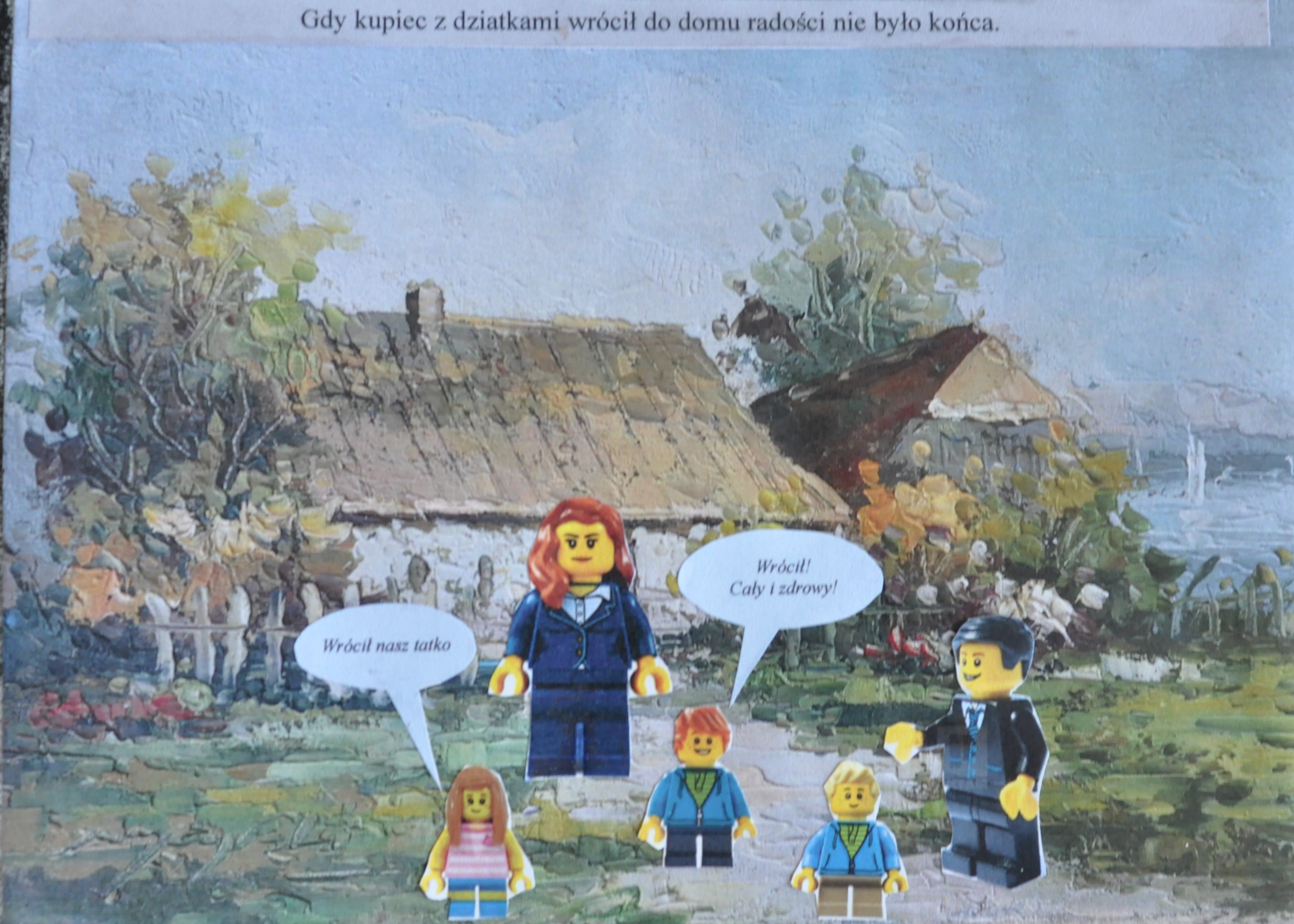